VÝCHOVA  V  RODINĚ
Co je to rodina?
Lucie Grůzová
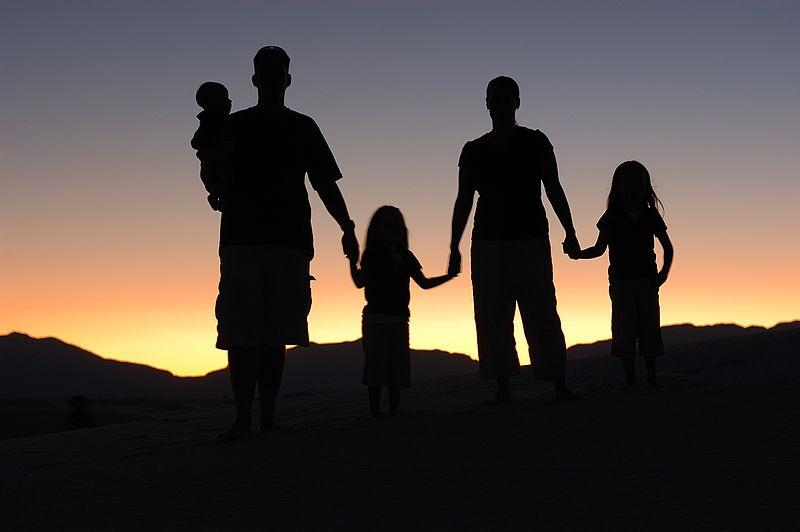 Rodina?
často slýcháme pojem "tradiční rodina"

Zdá se, jakoby to, co je rodina bylo samozřejmostí a to, co člověk sám považuje za samozřejmé, často vnímá i jako "tradiční".

Jak vnímáte rodinu vy? Co je podle vás rodina?
(během minuty, napište, co vás napadne)
Při práci s dětmi je důležité: Věci, které my sami považujeme za samozřejmé, nemusí být vůbec samozřejmé pro druhé!
Zvláště v případě práce s dětmi bychom měli reflektovat dvě věci:
1) Rodiny jsou různé!
Děti, se kterými budeme pracovat, budou pocházet z různých rodin, budou mít různou zkušenost a my bychom měli zajistit, aby se s námi všechny tyto děti cítili dobře. 
Osobní úkol: Zbavit se předsudků!
2) existuje určitá normativní představa o tom, jak by rodina měla vypadat. Normy vymezující rodinu na jedné straně přispívají k dobrým věcem - definují, že by v rodině měla platit solidarita, kdy se ti silnější starají o ty slabší, že není možné uplatňovat vůči sobě násilí atp. 
Zároveň ale tyto normy mohou přispívat k nedobrým věcem jako normalizační formička a bič na všechny, kdo normativní představě z nějakého důvodu neodpovídají.
pohled na rodinu z různých úhlů
Napadá vás jiný pohled na rodinu?
03
02
01
04
05
vývoj od tradiční rodiny přes moderní k postmoderní v historickém a kulturním kontextu
sociální instituce, Občanský zákoník - sňatky, rozvody,,,
sociální jednotka spojená pokrevním příbuzenstvím, sňatkem,,,
prostor k uspokojení základních bio-psycho-sociálních potřeb
předmět zájmu: výchovná funkce rodiny
historie
právo
sociologie
psychologie
pedagogika
Rodina
= nejdůležitější soc. skupina a instituce, která je základním článkem soc. struktury a zákl. ekonomickou jednotkou

Rodina jako systém
Prvky systému – lidé ve VZÁJEMNÝCH INTERAKCÍCH (ne lidé sami)
Chování každého jednotlivce ovlivňuje ostatní.
Systém má své subsystémy (děti, prarodiče...) = „porucha“ v jednom ovlivňuje celý systém
RODINA (mikrosystém) = 
ŠIRŠÍ  SPOLEČENSTVÍ (mezosystém) =
SPOLEČNOST (makrosystém)






V rámci rodiny se vytváří podsystémy (rodiče, matka+dcera, otec+děti, manželé, sourozenci)
Změny systému:
KONTINUÁLNÍ             DISKONTINUÁLNÍ
(pozvolné – stárnutí)     (události - rozvod)
Společnost
Širší rodina
Rodina
Sociální síť rodiny
Schopnost rodiny vychovávat děti a vyrovnávat se s těžkostmi je závislá na tom, jak je rodina napojena na své sociální okolí.

Sociální síť rodiny = koalice rodin na sobě závislých, do níž se někdy počítají ještě nepříbuzní lidé (přátelé, známí)

Obecně platí: duševní i tělesné zdraví je závislé na vazbách v rodině. Mnohé aspekty prosperity jsou závislé na vazbách v širší rodině.
„Systém musí být vůči svému prostředí ohraničen, aby se v něm nerozpustil.“
(zvenči, ale také uvnitř – jasné hranice)
Nejasné hranice vedou k prolnutí a znečitelnění kompetencí (nediferencovaná masa rodinných já - Bowen)
„Zároveň musí s okolím komunikovat, aby nezanikl.“
(komunikace má obsahový a vztahový aspekt)
„Systém se udržuje v ustáleném stavu pomocí zpětných vazeb.“

(Matoušek, 2003, s. 77)
INTERAKCE
Vztahy v rodině jsou definovány pravidly.
(Kdo se má ke komu jak chovat.)
Pravidla se projevují v komunikačních stereotypech rodiny.
Výzkumy rodinných interakcí se zaměřují na tyto kategorie:
Jasnost
Téma (návaznost jednotlivých témat na sebe)
Svěřování (mluvčího i druhého, popř. odmítnutí)
Souhlas (jednoznačný, nejednoznačný)
Vzájemné vztahy (negativní, pozitivní, neutrální)
KOMUNIKACE
Ovlivňuje sebehodnocení dítěte a tím i psychický stav, činnosti a formování osobnosti v určitých aspektech.
(Čáp)

Respektující komunikace v knihách:
Respektovat a být respektován
Mluvit tak, aby nás děti poslouchaly
Struktura rodiny
Uplatňuje se v ní působení:
Otcovské
Mateřské
Sourozenecké
Prarodičovské
Širší rodinné (tety, strýčkové)
Formy rodiny
Úplné rodiny x neúplné rodiny
Tradiční rodina x „sešívaná“ rodina
Pokrevní rodina x adoptivní rodina x pěstounská rodina
Soužití mladých dospělých s rodiči (zejm jižní a vých. Evropa)
Soužití prarodičů a vnoučete (svěřenecké rodiny)
Homosexuální rodiny
Manželské rodiny x nesezdaná soužití, mimomanželská plodnost
= DIVERZIFIKACE RODINNÉHO ŽIVOTA
Neúplná rodina
Rodina vůbec nevznikne → svobodné matky
Rodina neplní svou funkci → jeden z rodičů je dlouhodobě mimo domov (výkon trestu, práce v zahraničí) nebo rodinu opustil (odlišná sex. orientace, nevěra)
Rodina zanikne -> přirozenou cestou (ovdovění)
-> nepřirozenou cestu (rozvod)

Rozvod dnes sociologický jev - stává společensky tolerovaným řešením manželské krize
2. Funkce rodiny (polyfunkčnost)
Výchovná (socializační) – poznávání mezilidských vztahů, formování „já“ dítěte;
Emocionální – uspokojování základních emocionálních potřeb (láska, bezpečí, …);
Ekonomická – materiální zabezpečení
Biologická – biologická reprodukce společnosti prostřednictvím rodiny
(Z hlediska vztahů ke společnosti je jednou z nejdůležitějších)
SOCIALIZACE
Rodina jako první učitelka socializace
= celoživotní proces, v jehož průběhu si jedinec osvojuje specificky lidské formy chování a jednání, jazyk, poznatky, hodnoty, kulturu a začleňuje se tak do společnosti
(Mareš, Walterová, 2003)

Dítě si prostřednictvím rodiny osvojuje společenské normy, morální návyky, postoje a vytváří si rysy své osobnosti.
(Mertin, Gillernová, 2010)
úkol
Zkuste se nyní vymyslet konkrétní prvky, které by měla zabezpečovat rodina pro funkční socializaci?
Funkce rodiny k úspěšné socializaci (viz Helus)
vysoký stupeň soudržnosti a spolupráce v rodině, a to mezi všemi členy navzájem;
emočně pozitivní vztahy;
otevřenou, upřímnou a srozumitelnou komunikaci mezi všemi členy rodiny;
vzájemný respekt všech členů navzájem;
proměnlivou dělbu rolí, při které se respektuje zralost i zájmy jednotlivých členů rodiny;
dynamiku vztahů;
schopnost a dovednost rodiny překonávat zátěžové a konfliktní situace;
oporu rodiny v širším sociálním zázemí.
Rodina z pohledu psychologie
Uspokojení základních bio-psycho-sociálních potřeb jednotlivých členů, zejména dětí:
lásky
bezpečí
stimulace
vývoje

(Matějček, Langmeier)
Pojetí (interpretace) rodiny
1. Konzervativní interpretace rodiny – zákl. buňka společnosti, patriarchální model, tradiční „přirozená“ dělba práce (muž – živitel, žena – strážkyně krbu), autoritativní výchova
2. Liberální interpretace – rodina = soukromá sféra života, místo uspokojování potřeb individua, prostředí seberealizace, různé formy soužití závislé na „životních stylech“, „volnější“ způsob výchovy, respektování osobnosti dětí
3. Kolektivistické interpretace – rodina jako přežívající instituce – funkce rodiny jsou přebírány společenským servisem („caring society“), tzv. „vyvlastnění rodiny“ („defamilializace“) – směs kolektivní (institucionální) výchovy a péče – materiální zabezpečení prostř. služeb – konzumérství a komercionalizace rodiny (př. porody doma nebo v porodnicích?)
Kibuc Masarik v Haifě

Riziko, že rodina ztratí kontrolu nad výchovou a péči
4. Feministické koncepce
Interpretace rodiny jako prostředku znevýhodnění ženy
Péče vnímána jako neplacená práce, společností neoceněná, neviditelná
Právo na placenou práci, seberealizaci žen, vzdělávání
Proměna tradiční role mužů a žen – strategie rovnosti v rodinných rolích, podpora vysoké zaměstnanosti žen (např. Skandinávie)
Giddens
Typy rodin podle funkčnosti
Funkční rodina - nenarušené, schopné zabezpečit dítěti dobrý vývoj a prosperitu
 Problémová rodina - s výskytem poruch některých funkcí, které však vážněji neohrožují rodinný systém a vývoj dítěte v něm
Dysfunkční rodina - s výskytem vážnějších poruch některých nebo všech rodinných funkcí, které bezprostředně ohrožují rodinu jako celek, a především vývoj dítěte
 Afunkční rodina - kdy poruchy jsou takového rozsahu a kvality, že rodina přestává plnit svůj základní účel. Dítěti závažným způsobem škodí, nebo dokonce ohrožuje jeho existenci. Řešením je umístění dítěte v náhradní rodinné výchově.
Podle Dunovského
Současné základní trendy ve vývoji rodiny (světové)
Pokles významu „velké rodiny“
Tendence ke svobodné volbě manželského partnera
Větší důraz na práva žen v rozhodování o rodinných záležitostech (o dětech, sňatku)
Pokles příbuzenských sňatků
Růst sexuální svobody
Rozšiřování práv dítěte 
Giddens
Trendy v euroamerické civilizaci
monogamní rodina
citový individualismus
rodina je převážně patrilineární (jméno po otci, dědictví po mužské linii)
rodina je převážně neolokální
nukleární charakter rodiny
růst počtu neúplných rodin, rozmanitost rodinných forem 
Giddens
Trendy v ČR
Snížení sňatečnosti, nesezdaných soužití
Zvýšení průměrného věku mužů a žen v době prvního sňatku
Snížení porodnosti
Zvýšení podílu dětí narozených svobodným matkám
Odkládání formálního sňatku, odkládání početí dítěte
Děti se rodí v nesezdaných soužitích, těhotenství nevěsty není důvodem ke sňatku
Plánování rodiny – snížení počtu umělých potratů
Co bude?
Hodnota rodiny není na ústupu, spíše bude stoupat
Hodnota rodiny spočívá mj. v její ekonomické výhodnosti (v období nejistoty práce)
Solidarita mezi generacemi je ochranou proti ekonomickému neúspěchu
Děti jsou instrumentem úspěchu
Během životního běhu – rearanžování rodiny
Roste index závislosti – nárůst podílu závislých starých lidí
Konzumní orientace rodin – velí spotřebovat vše pro sebe
Nerodinný způsob života (singles) – výraz osobní volby nebo selhání (nikoli osobní, nýbrž systémové – dané uspořádáním společnosti – marginalizace, chudoba, orientace na výkon – hromadná frustrace se projevuje v užívání drog, zločinnosti, extremismu apod.)
Co bude?
Ochrana mateřství nechráněného rodinnou domácností
Podpora závislých mladých dospělých (nezaměstnanost mladých, „mama“ hotel)
Rodiny imigrantů – socializace dětí
Rodiny etnických minorit – téma integrace dětí
Přehodnocování pojmu práce – ve vztahu k péči o děti a seniory, ve vztahu k dalším aktivitám ve prospěch komunity
úkol 1
K tomuto tématu si prosím přečtěte kapitolu o rodině z knihy Sociologie od Anthony Giddense. Giddens, A. 1999. Sociologie. Praha: Argo. s 158 - 181 

Udělejte si z četby výpisky, kde si zaznamenejte nejdůležitější body a pojmy z přečteného textu (max. 2 strany).
úkol na příště
Poslechněte si knížky z interaktivní osnovy a zkuste vyhledat další zajímavé knížky či jinak ztvárněné příběhy pro děti (filmy, omalovánky, učebnice) a přemýšlejte o tom, jak byste téma rodiny otevřeli s dětmi vy.
The Family book či knížka And Tango Makes Three.
Podívejte se také na dokumentární film Nerodič nebo Každá minuta života
Děkuji za pozornost.
Použitá literatura
Giddens, A. 1999. Sociologie. Praha: Argo. s 158 - 181 
Matějček, Z. 1992. Dítě a rodina v psychologickém poradenství. Praha: SPN
Matoušek, O. 2003. Rodina jako instituce a vztahová síť. Praha: Sociologické nakladatelství SLON
Možný, I. 2006. Rodina a společnost. Praha: Sociologické nakladatelství SLON